Statistics Session 19
Sampling Distributions part 1
Ezra Halleck, City Tech (CUNY), Fall 2021
7.1 Sampling Distribution	Sampling Error	Nonsampling Errors
Population Probability Distribution
Sampling Distribution
2
Population Probability Distribution
Definition
The population probability distribution is the probability distribution of the population data.
Suppose there are only five students in an advanced statistics class and the midterm scores of these five students are:
Let X denote the score of a student.
3
Frequency and Probability Tables
4
Sampling Distribution
Definition
5
Sampling Distribution: midterm scores
Reconsider the population of midterm scores of 5 students.
Consider all possible samples of three scores each that can be selected, without replacement, from that population.
The total number of possible samples is
Assign A, B, C, D, and E to the scores of the 5 students:
Then, the 10 possible samples of three scores each are
ABC, ABD, ABE, ACD, ACE, ADE, BCD, BCE, BDE, CDE
6
All Possible Samples and Their Means When the Sample Size Is 3
7
Frequency and Relative Frequency Distributions of x bar When the Sample Size is 3
8
Sampling Error and Nonsampling Errors
Definition
Sampling error is the difference between the value of a sample statistic and the value of the corresponding population parameter. In the case of the mean,
assuming that the sample is random and no nonsampling error has been made.
The errors that occur in the collection, recording, and tabulation of data are called nonsampling errors.
9
Reasons for Occurrence of Nonsampling Errors
If a sample is nonrandom (and, hence, most likely nonrepresentative), the sample results may be too different from the census results.
The questions may be phrased in such a way that they are not fully understood by the members of the sample or population.
The respondents may intentionally give false information in response to some sensitive questions.
The poll taker may make a mistake and enter a wrong number in the records or make an error while doing data entry.
10
Our example of test scores
Consider the population of five scores once again. Suppose the sample of three scores selected from the population 70, 80, and 95. Find the sampling error.
That is, the mean score estimated from the sample is 1.07 higher than the mean score of the population. 
Note that this difference occurred due to chance—that is, because we used a sample instead of the population.
11
Sampling Error and Nonsampling Errors
Now suppose, when we select the sample of three scores, we mistakenly record the second score as 82 instead of 80.
As a result, we calculate the sample mean as
The difference between this sample mean and 𝜇 is
This difference does not represent the sampling error.
Only 1.07 of this difference is due to the sampling error.
0.66, the remaining portion, is the nonsampling error.
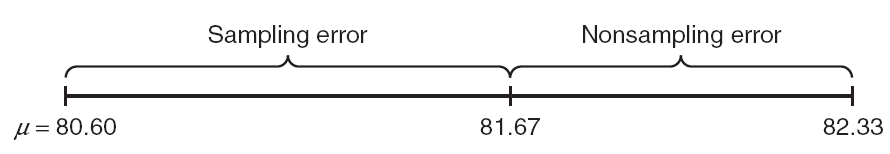 12
The mean and standard deviation of the sampling distribution of
are called the mean and standard deviation of
and are
denoted by
respectively.
is always
The mean of the sampling distribution of
equal to the mean of the population. Thus,
13
Standard Deviation of x bar
14
Two Important Observations
15
Wage Example at a Large Company
16
We consider separately the following two cases.
The population from which samples are drawn has:
a normal distribution;
a distribution that is not normal.
17
Normal population distribution and shape of sampling distribution.
Population 
distribution
18
Physician Example Revisited
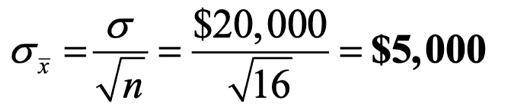 19
*2015 Physician Compensation Report by Medscape (a subsidiary of WebMD)
Graphs for 2 physician earnings sampling distributions
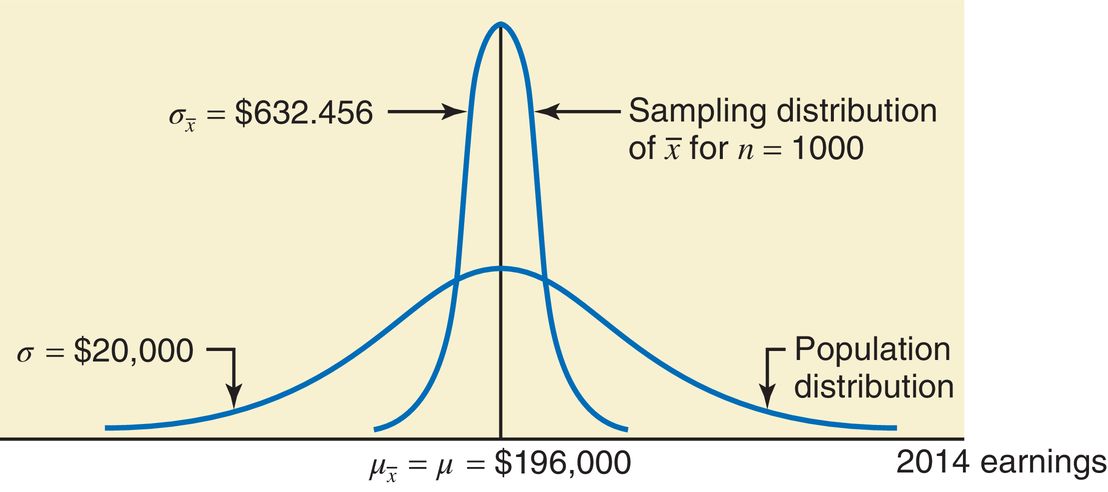 $2,830
50
20
Sampling from a Population That Is Not Normally Distributed
21
Population Distribution and Sampling Distributions of x bar for nonnormal X
Population 
distribution
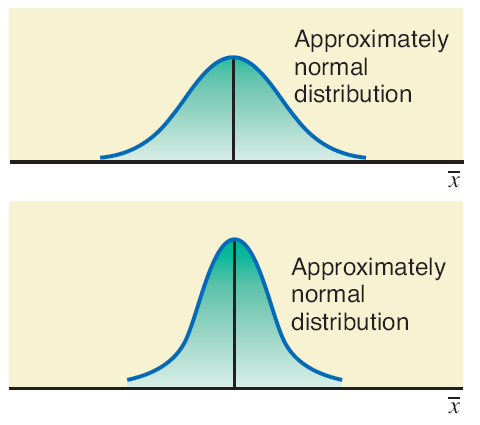 22
Rent Example
23
Rent Example Graphs
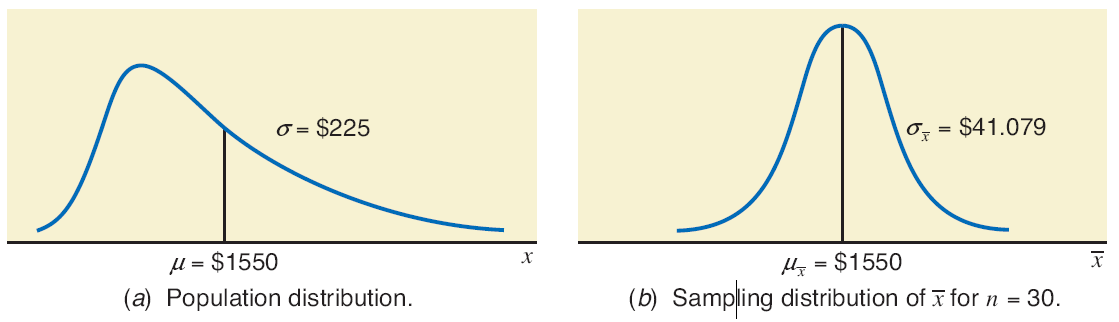 24